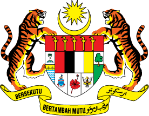 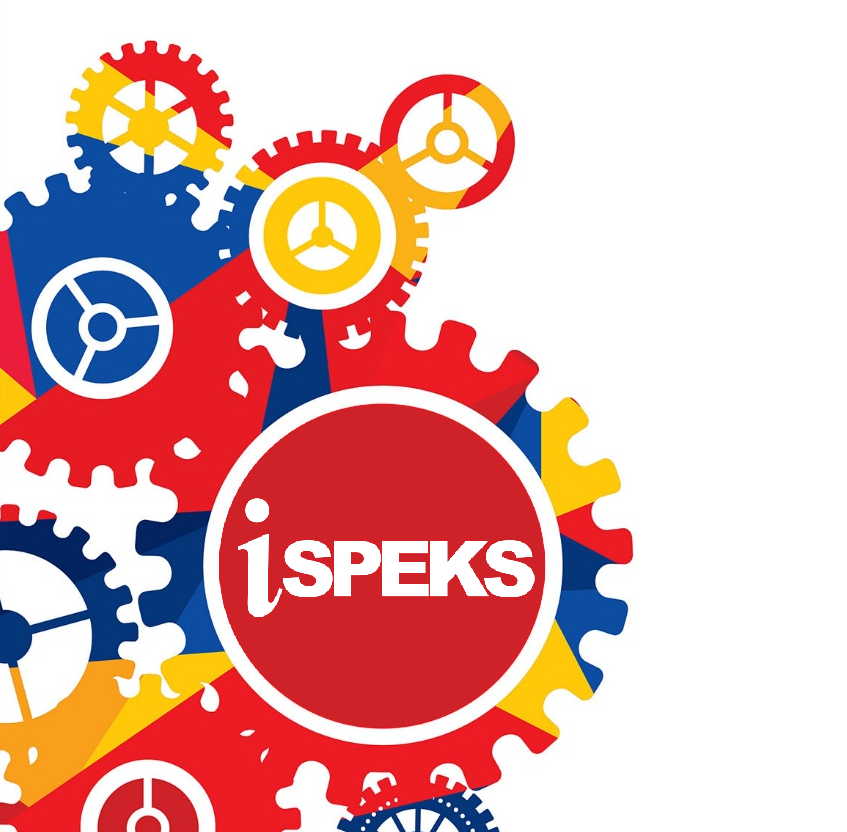 ALIRAN PROSES 


MODUL PINJAMAN
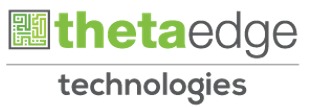 MODUL PINJAMAN (LOAN)
PERMOHONAN PENDAFTARAN PINJAMAN DIBERI
PKN PENYEMAK
PKN PENYEDIA
(rekod baru)
PKN PELULUS
Permohonan Pendaftaran Pinjaman (Dashboard) – Tarikh Perjanjian
Permohonan Pendaftaran Pinjaman (Dashboard) – Jana Surat Tawaran
PKN PENYEMAK
PKN PENYEDIA
PKN PENYEDIA
Permohonan Pendaftaran Pinjaman (Dashboard) – Jana Surat Perjanjian
Kemaskini Permohonan Pendaftaran
PKN PENYEDIA
PKN PENYEDIA
PKN PELULUS
PKN PELULUS
MODUL PINJAMAN (LOAN)
NOTIS PENGELUARAN & ARAHAN BAYARAN 
PINJAMAN DIBERI
PTJ PELULUS
(modul AP)
PKN PENYEMAK
PKN PENYEDIA
(rekod baru)
Dashboard-Integrasi Dalaman
Penjanaan Jadual Bayaran Balik
MODUL PENGURUSAN TUNAI (CM)
PKN PENYEDIA
BN PELULUS
POSTING 
CETAK EFT
* Notis Pengeluaran perlu dilakukan lebih daripada 1 kali (jika perlu) sehingga pemberian wang pinjaman diperolehi kesemuanya oleh agensi/badan berkanun
MODUL PINJAMAN (LOAN)
PERMOHONAN BAYARAN PENUH –
PINJAMAN DIBERI
PKN PENYEDIA
(rekod baru)
* Permohonan untuk melakukan bayaran penuh (full settlement)
MODUL PINJAMAN (LOAN)
TERIMAAN BAYARAN PENUH –
PINJAMAN DIBERI
PKN PENYEDIA
(rekod baru)
Cetak Surat Bayaran Penuh
Cetak Surat Bayaran Penuh (semakan/cetakan nombor resit bayaran)
Nota: Terimaan Bayaran Penuh berlaku di AR
MODUL PINJAMAN (LOAN)
PINJAMAN TIDAK BERBAYAR –
PINJAMAN DIBERI
PKN PENYEDIA
PKN PENYEDIA
(rekod baru)
Selepas klik butang Jana, klik butang Simpan
* Ambil setiap rekod yang telah disimpan pada dashboard satu demi satu untuk Sah Simpan
PKN PELULUS
* Semua rekod  pinjaman yang tidak berbayar (5 tahun ke atas) dipaparkan.
MODUL PINJAMAN (LOAN)
PEMBATALAN PINJAMAN – 
PINJAMAN DIBERI
PKN PENYEDIA
(rekod baru)
PKN PELULUS
Pembatalan hanya boleh dilakukan sekiranya belum lagi membuat sebarang
       pengeluaran pinjaman.
MODUL PINJAMAN (LOAN)
PEMBIAYAAN SEMULA PINJAMAN – 
PINJAMAN DIBERI
PKN PENYEDIA
(rekod baru)
PKN PELULUS
PKN PENYEMAK
PKN PENYEDIA
Jana Jadual Bayaran Balik
Sekiranya berlaku Penambahan Amaun Pinjaman  dan Lanjut Tempoh Pinjaman
No. Akaun Pinjaman (Baharu)
Jana Jadual Bayaran Balik (Baharu)
MODUL PINJAMAN (LOAN)
PENJADUALAN SEMULA PINJAMAN – 
PINJAMAN DIBERI
PKN PENYEDIA
(rekod baru)
PKN PENYEDIA
PKN PELULUS
Jana Jadual Bayaran Balik
Proses ini dilakukan sekiranya ingin melanjutkan tempoh pinjaman.
Jana Jadual Bayaran Balik (baharu)
MODUL PINJAMAN (LOAN)
PENYELESAIAN MELALUI GERAN/SAHAM –
PINJAMAN DIBERI
PKN PENYEMAK
PKN PENYEDIA
(rekod baru)
PKN PELULUS
Sekiranya penyelesaian pinjaman dibuat menggunakan geran, amaun baki pinjaman dan nilai geran haruslah sama.
MODUL PINJAMAN (LOAN)
PERTUKARAN PEMINJAM – 
PINJAMAN DIBERI
PKN PENYEDIA
(rekod baru)
PKN PELULUS
PKN PENYEDIA
Cetak Surat Pertukaran Peminjam
* Segala hutang yang miliki peminjam asal (agensi/badan berkanun) dipindahkan kepada peminjam yang baharu
MODUL PINJAMAN (LOAN)
HAPUSKIRA (WRITE OFF) –
PINJAMAN DIBERI
PKN PENYEDIA
(rekod baru)
PKN PELULUS
* Proses ini dilakukan sekiranya telah mendapat Surat Persetujuan Hapus Kira daripada Menteri Besar
MODUL PINJAMAN (LOAN)
PROSES PENUTUPAN AKAUN PINJAMAN - 
PINJAMAN DIBERI
PKN PENYEDIA
(rekod baru)
* Penutupan akaun pinjaman dilakukan setelah peminjam (agensi/badan berkanun) berjaya membayar semua hutang atau membuat bayaran penuh (full settlement)